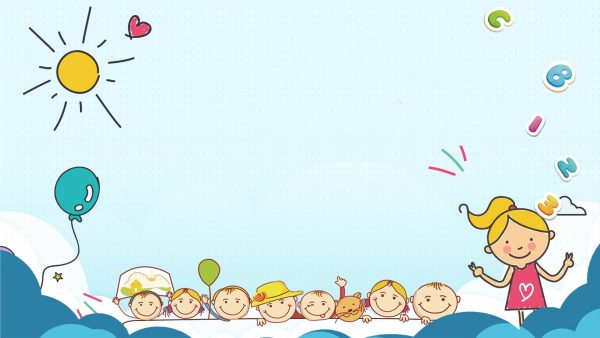 Trường Tiểu học Lý Thường Kiệt
Môn Toán
Lớp 4B
Giáo viên: Nguyễn Thị Út
KHỞI ĐỘNG:
1.Trong các hình dưới đây hình nào là hình thoi? Hình nào là hình chữ nhật?
Hình thoi
Hình chữ nhật
Hình thoi
2
2. Hãy đặt tên và kẻ hai đường chéo cho hình thoi sau:
B
C
A
D
3
Toán:
DIỆN TÍCH HÌNH THOI
1. Hình thành công thức tính diện tích hình thoi:
4
B
n
C
A
O
m
m
-Diện tích hình chữ nhật là m x     . Mà m x     =
n
n
n
n
n
Vậy diện tích hình thoi ABCD là
2
2
2
2
2
n
n
m x n
m x n
2
2
2
2
*Tính diện tích hình thoi ABCD có AC= m, BD= n.
B
M
N
O
A
C
D
5
B
A
O
C
n
D
m
*Diện tích hình thoi bằng tích của độ dài hai đường chéo chia cho 2 (cùng một đơn vị đo)
m x n
S=
2
6
2. Thực hành:
Bài 1: Tính diện tích của:
a) Hình thoi ABCD, biết:
b) Hình thoi MNPQ, biết:
AC = 3cm; BD = 4cm.
MP = 7cm; NQ = 4cm.
B
N
M
A
C
P
D
Q
3 x 4
7 x 4
2
2
= 6 (cm )
S=
= 14 (cm )
2
2
S=
7
S=
2
= 50 (cm )
2
= 300 (dm )
S=
40 x 15
5 x 20
2
2
Bài 2 Tính diện tích hình thoi biết:
a) Độ dài các đường chéo là 5dm và 20dm;
b) Độ dài các đường chéo là 4m và 15dm;
4m = 40dm
8
B
N
M
A
C
2cm
2cm
D
P
Q
5cm
5cm
Diện tích hình thoi bằng diện tích hình
1
chữ nhật.
2
b) Diện tích hình thoi bằng      diện tích hình chữ nhật.
TRÒ CHƠI:
Ai nhanh, ai đúng?
S
Đ
9